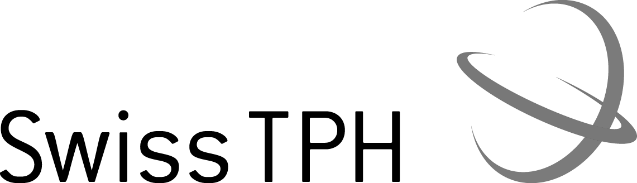 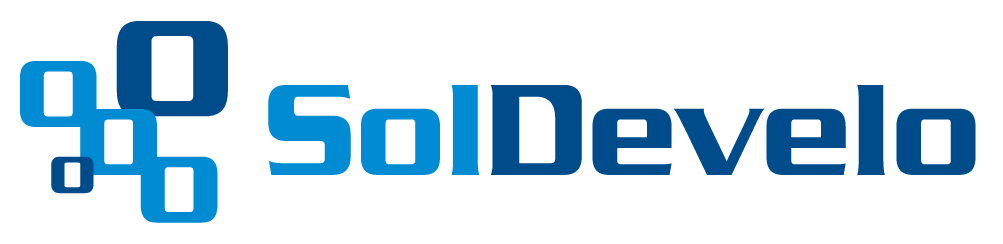 openIMIS Shelf Readiness
10 January 2021 
Activity Report
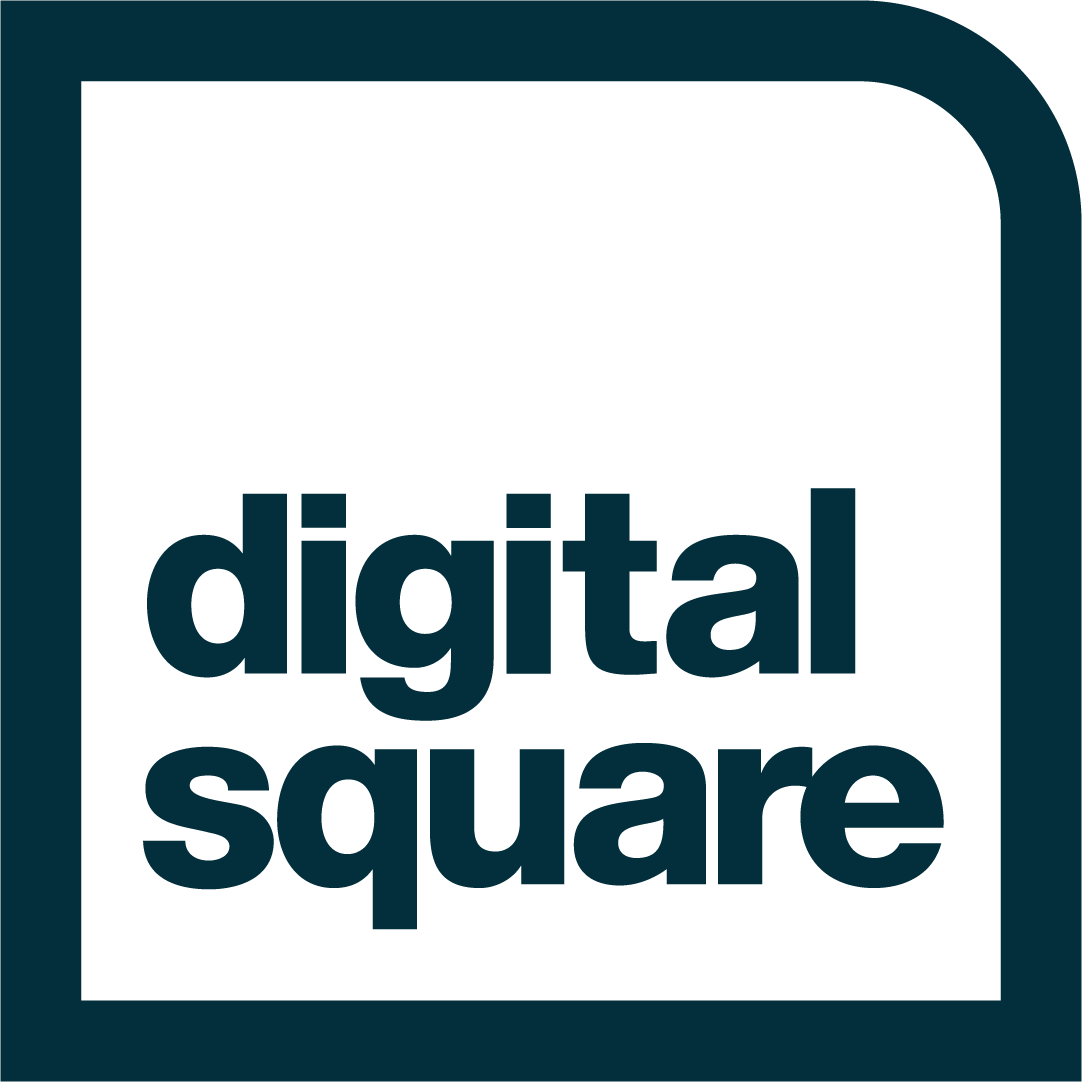 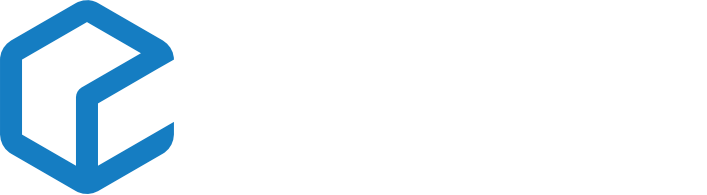 WP1. openIMIS FHIR Module
Objectives (activities): 
FHIR release four (R4) integration  30.09.2021
Develop missing resources (ex. Contract, Enrolment Officer)
FHIR R4 extensions development  30.09.2021
FHIR R4 extensions development (ex. insuree details)
openIMIS extensions development (ex. medication form and amount)
FHIR Authentication and Authorization  30.06.2021
JWT authentication management 
openIMIS FHIR Quality Assurance  30.09.2021
Develop tests for the FHIR REST API
openIMIS FHIR module documentation  31.12.2021
openIMIS FHIR IG
Document interoperability data exchange workflows
WP2. Packaging and Installation
Objectives (activities): 
Docker package improvement  30.06.2021
Publish Docker compose that don't need other files on the computer (using GitHub context)
Comply with Instant OpenHIE’s packaging/deployment strategy
Developer initialization script  31.12.2021
facilitate the initialization of a ready to start openIMIS development environment
openIMIS FHIR module documentation
openIMIS FHIR R4 Implementation Guide (last build):
https://openimis.github.io/openimis_fhir_r4_ig 
GitHub openIMIS FHIR R4 IG (source): 
https://github.com/openimis/openimis_fhir_r4_ig 
GitHub openIMIS FHIR R4 module (source): 
https://github.com/openimis/openimis-be-api_fhir_r4_py 
Profiling and IG tools:
SUSHI 
IG Publisher
Python FHIR library:
FHIR® Resources (R4, STU3, DSTU2)
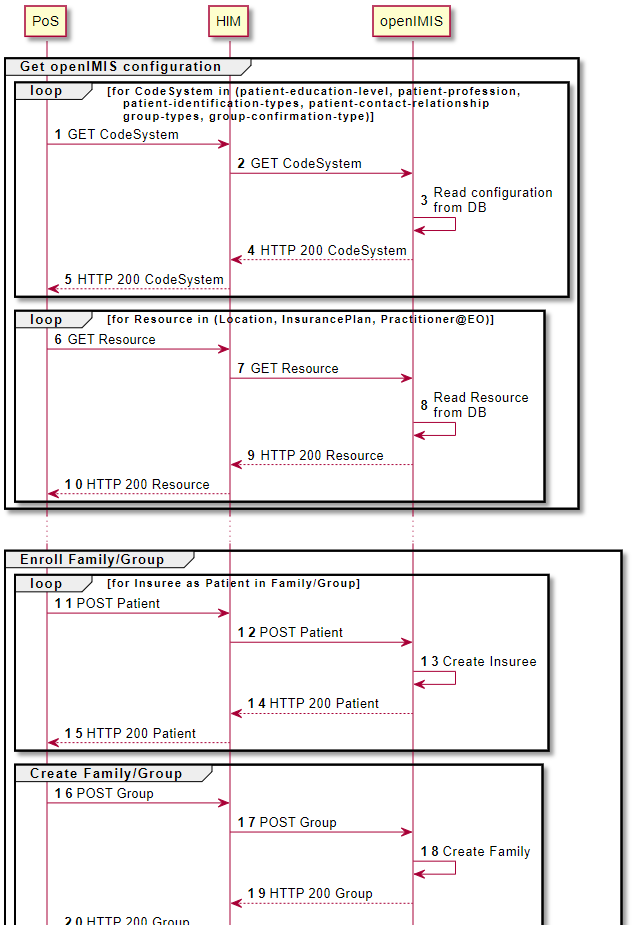 WorkflowsEnrollment
Link
2 steps:
Master Data synchronization 
Enrollment data synchronization
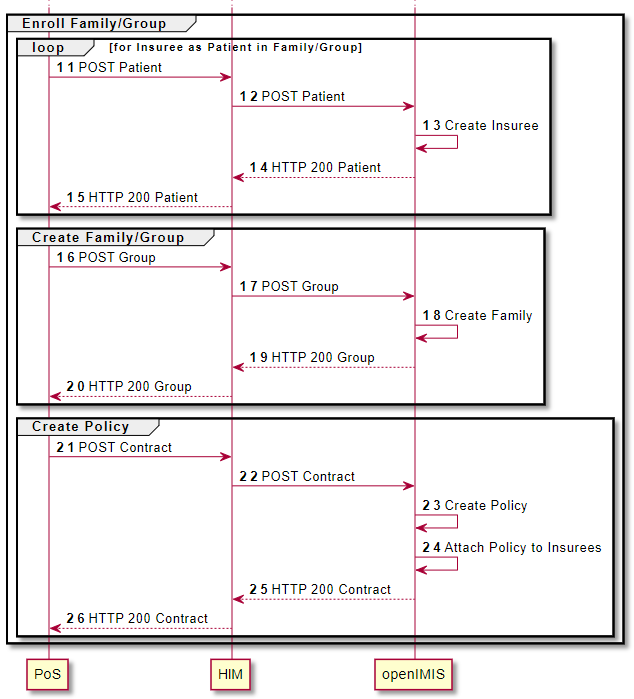 WorkflowsEnquire
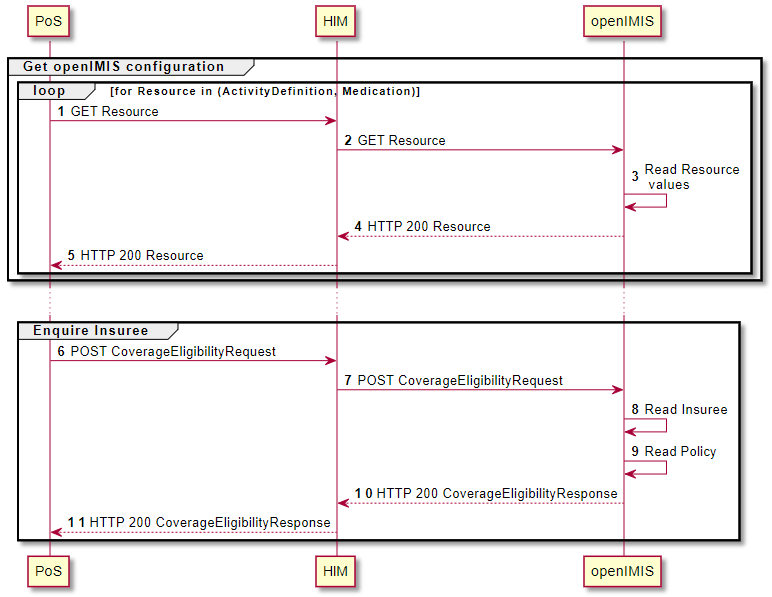 Link
2 steps:
Master Data synchronization 
Enquiring (per Service and/or Item)
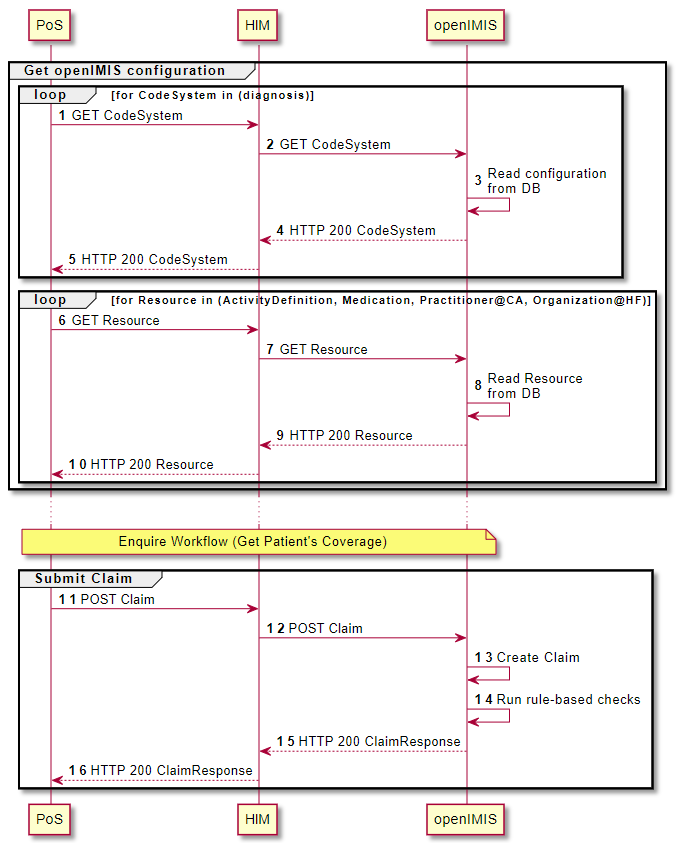 WorkflowsClaiming
Link
2 steps:
Master Data synchronization 
Claims synchronization
Developer initialization script
BE Developer tools:
Create backend module skeleton in single command
Add GitHub files like workflows, gitignore
Fetch a module and install it from local directory
Fetch all modules and install them from local directories
Install modules from PyPI
Install all modules from PyPI
Create calculation backend module skeleton in single command
FE Developer tools:
Download from repository frontend module and build it locally in single command
Add github workflows files to the particular module
Fetch all modules and install them from local directories
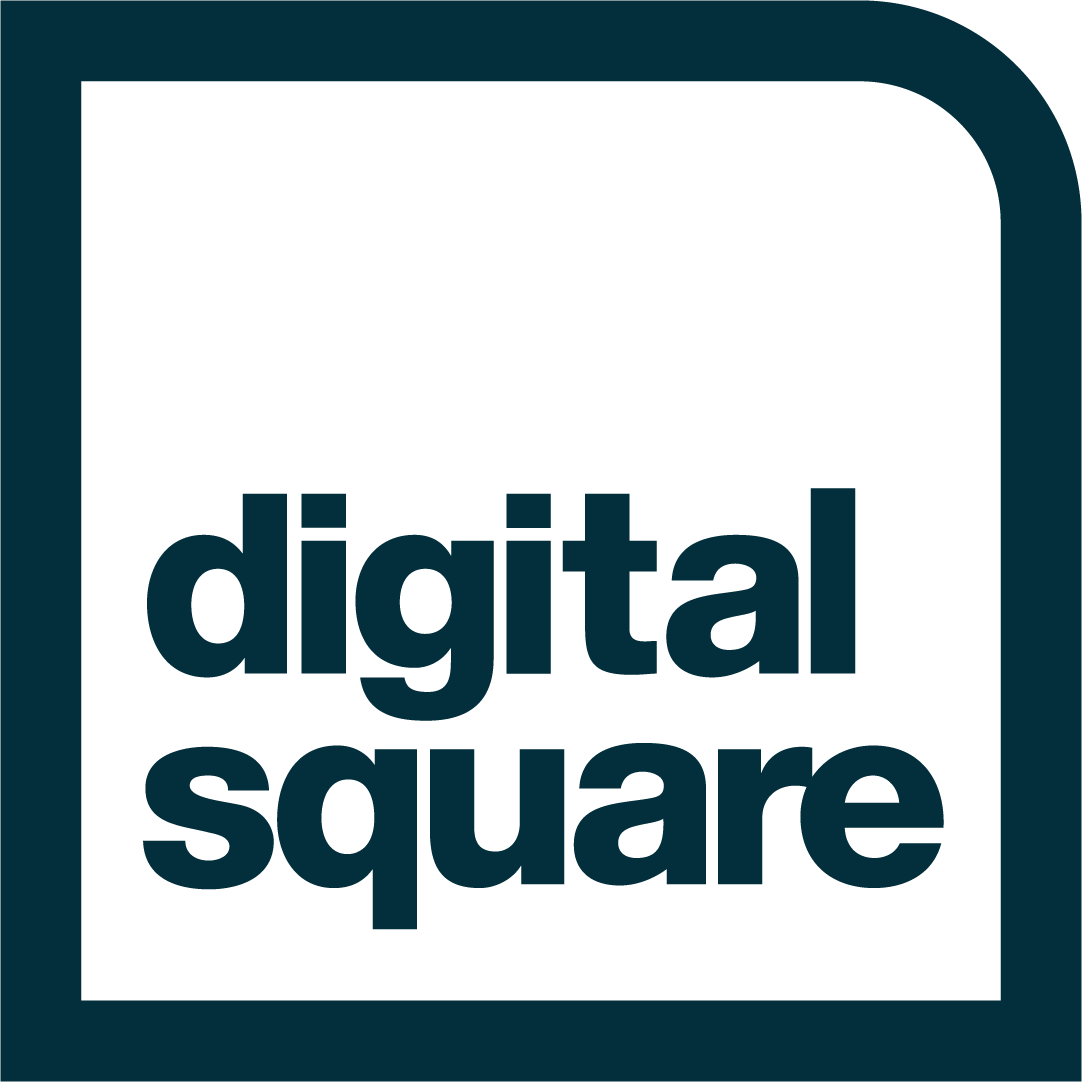 openIMIS Shelf Readiness
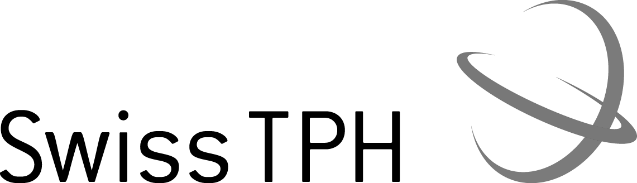 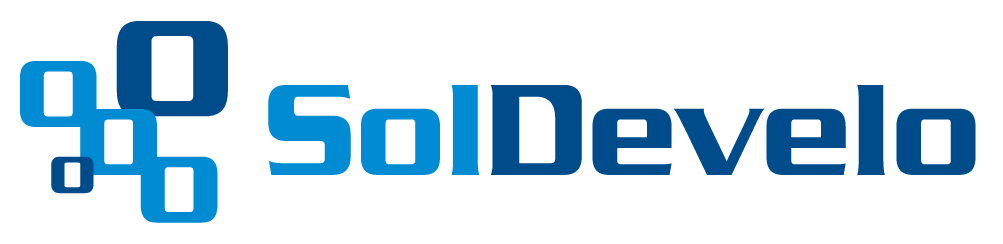 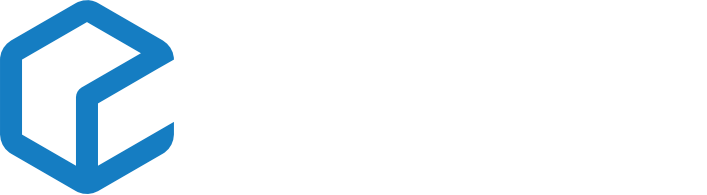